THE HUNGER GAMES:
Killer whales in the Ross Sea
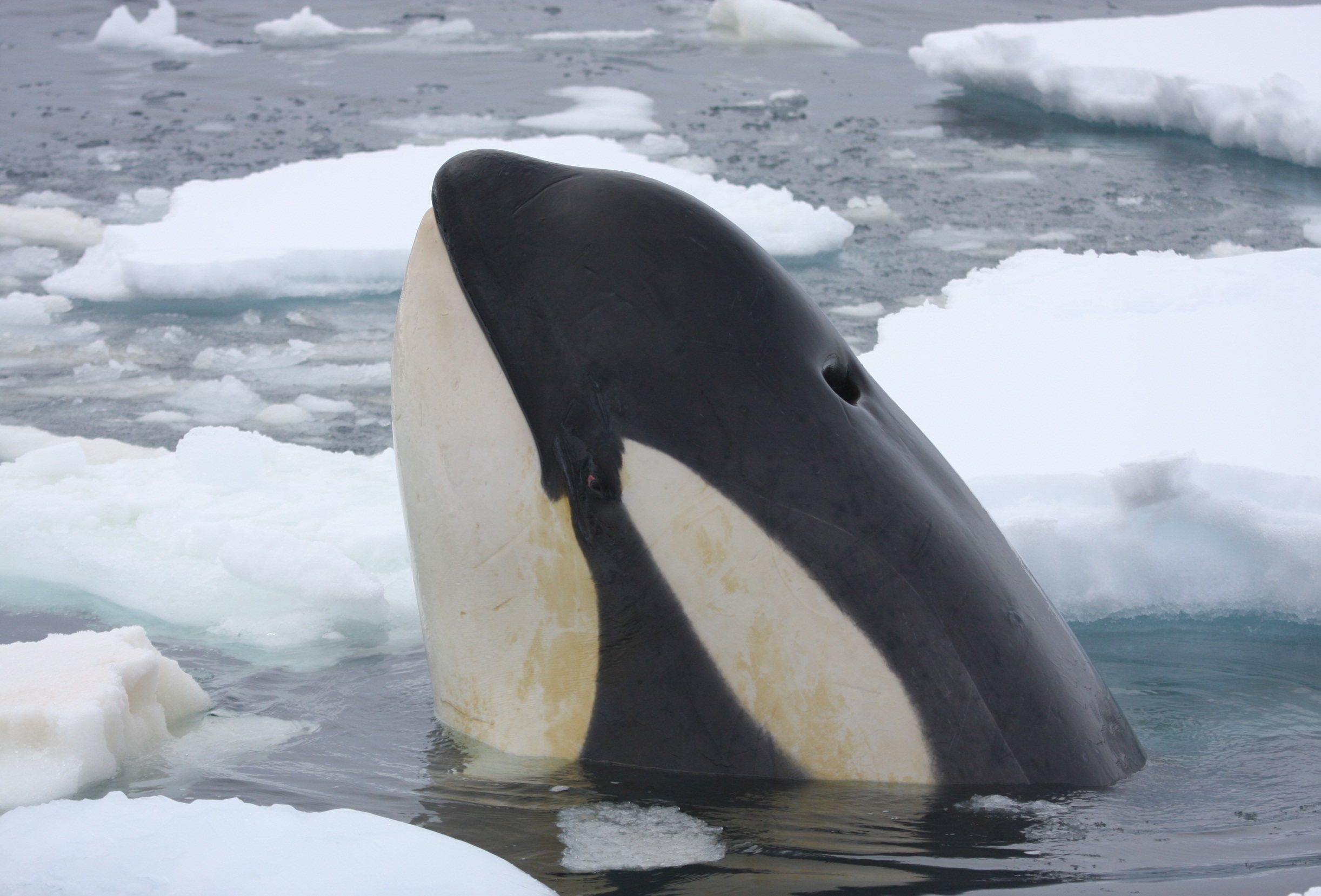 Robert Pitman and John Durban
Southwest Fisheries Science Center
La Jolla, California
[Speaker Notes: Phylogenetic and ecological diversity]
Diversity of Killer Whales (Orcinus orca) in the Southern Ocean
Soviets described two new ‘species’ of killer whales in early 1980s:
O. nanus and O. glacialis

Pitman and Ensor 2003 described 3 different forms of killer whales from Antarctic waters based on at-sea sightings from IWC cruises and the literature:
Types A, B and C
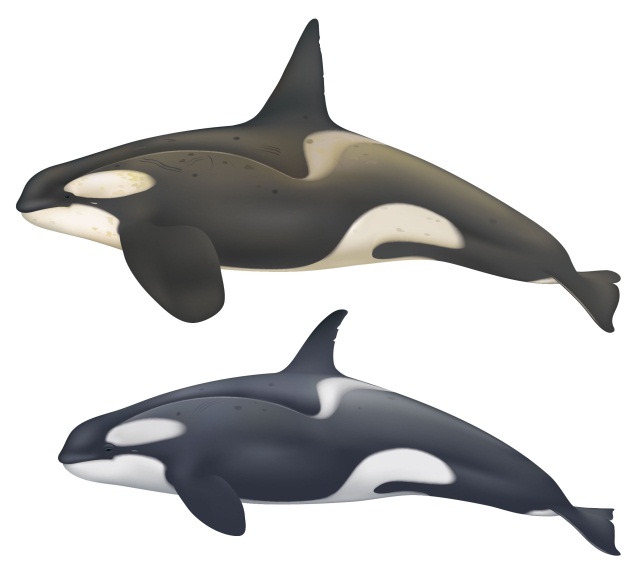 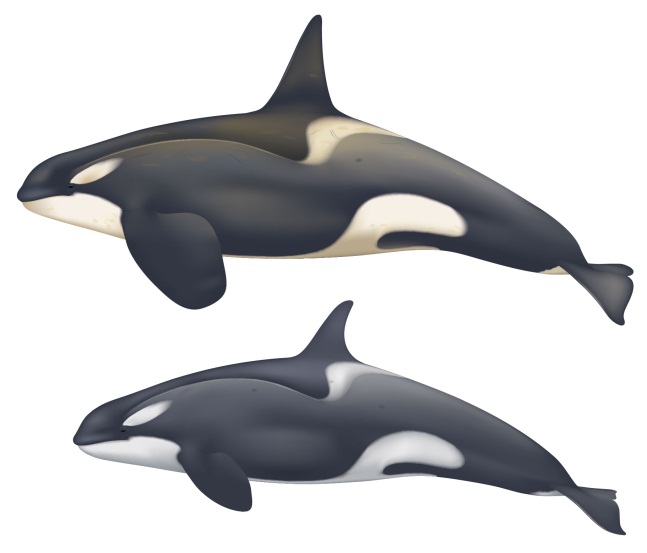 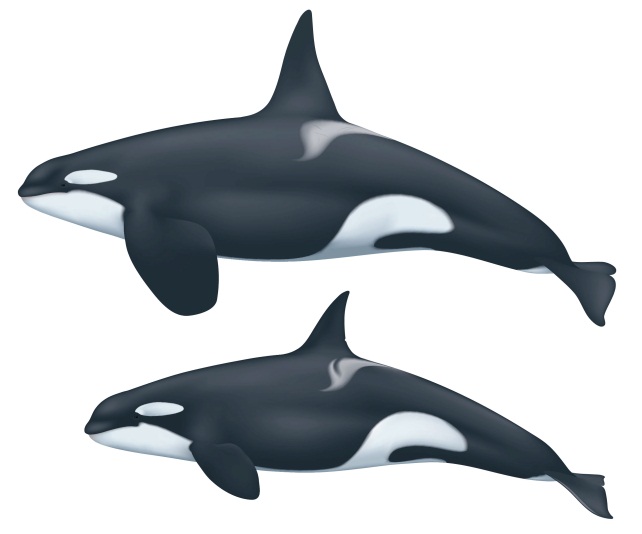 Type C:
Type B:
Type A:
Typical black and white 	form
Large (variable?) – 8-10 m
Eyepatch medium and 	horizontal
Open water
Takes mainly minke whales
Circumpolar
Two-tone gray and white, 
	with cape
Large – 8-9 m?
Eyepatch large and 
	horizontal
Loose pack ice
Mainly seals
Circumpolar
Two-tone gray and white, 
	with cape
Small – max. 6m
Eyepatch narrow, slanted
Fast ice leads, heavy pack
Toothfish, +?
East Antarctica
Illustrations by Uko Gorter
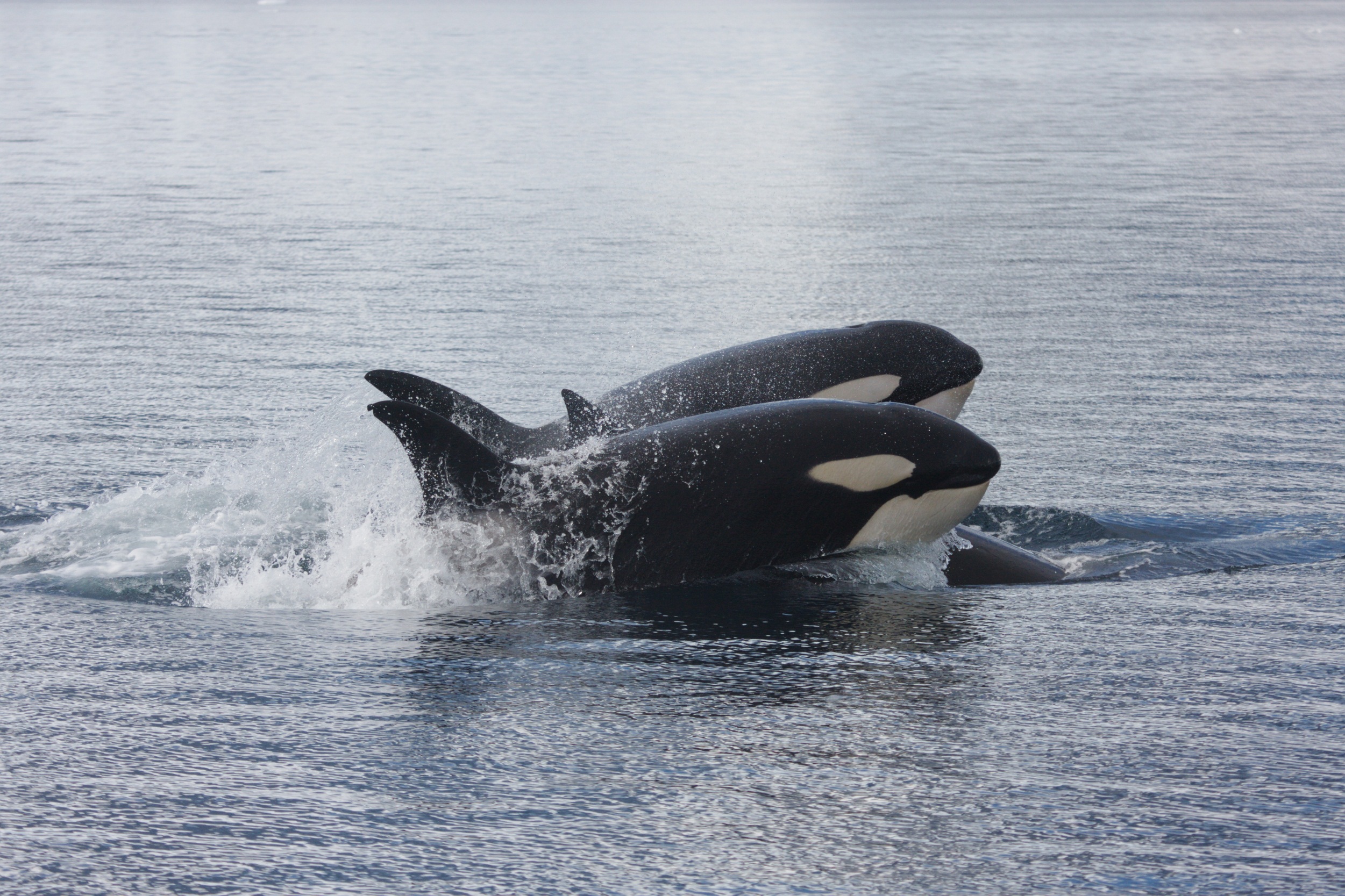 Type A
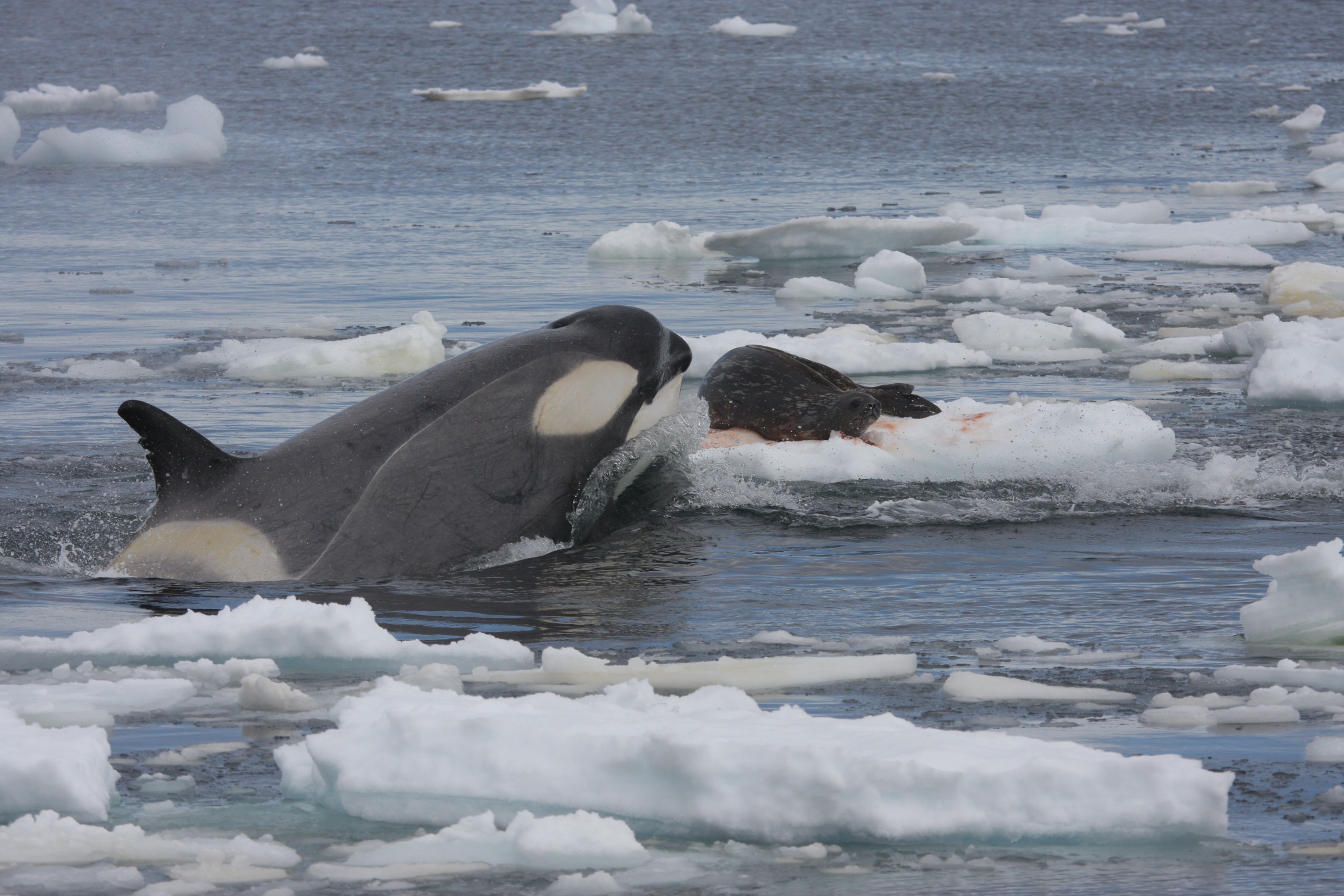 Type B
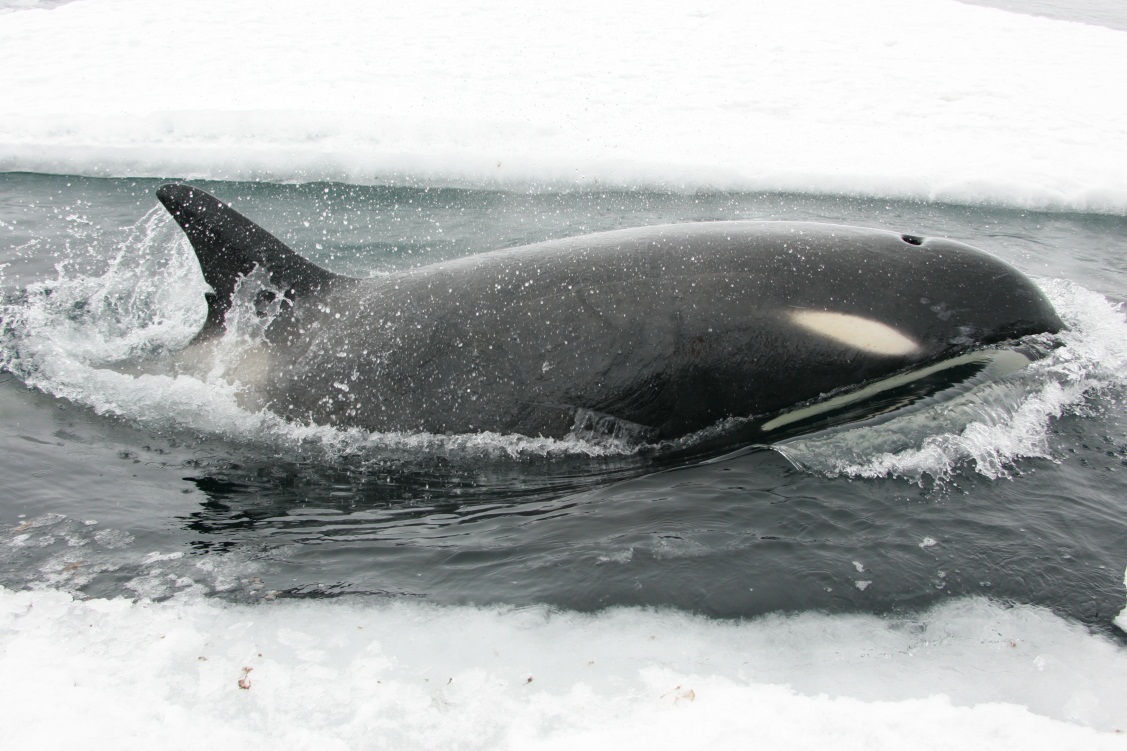 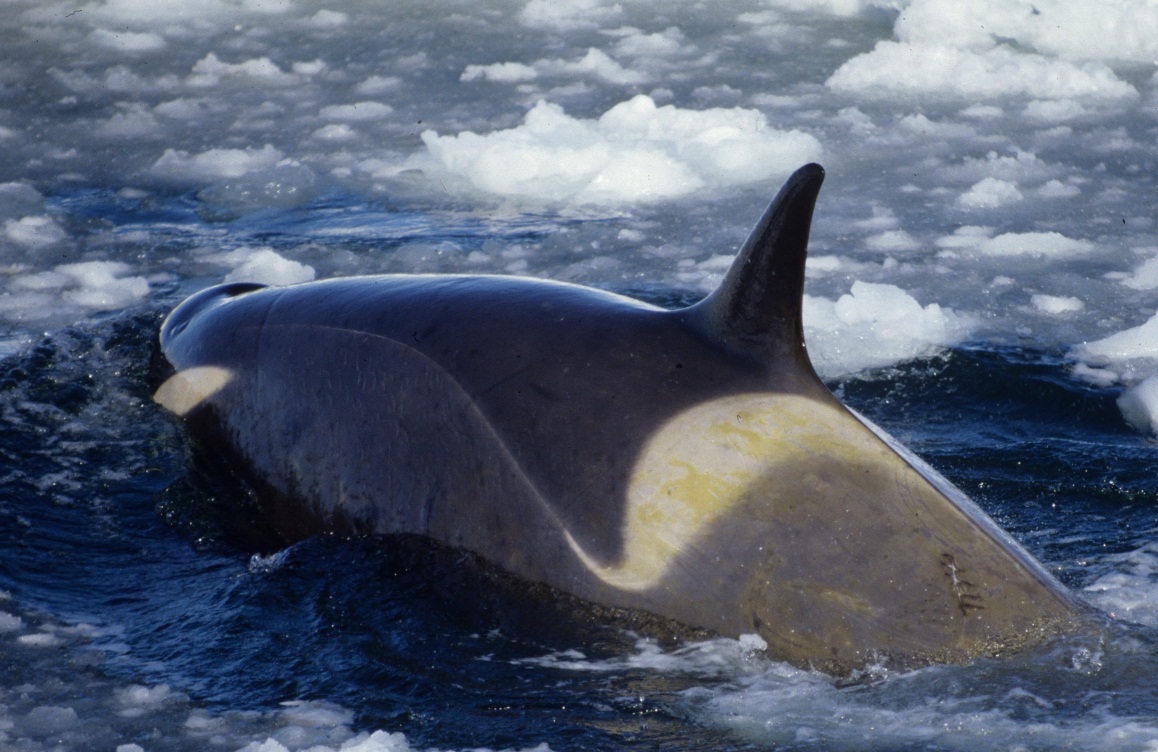 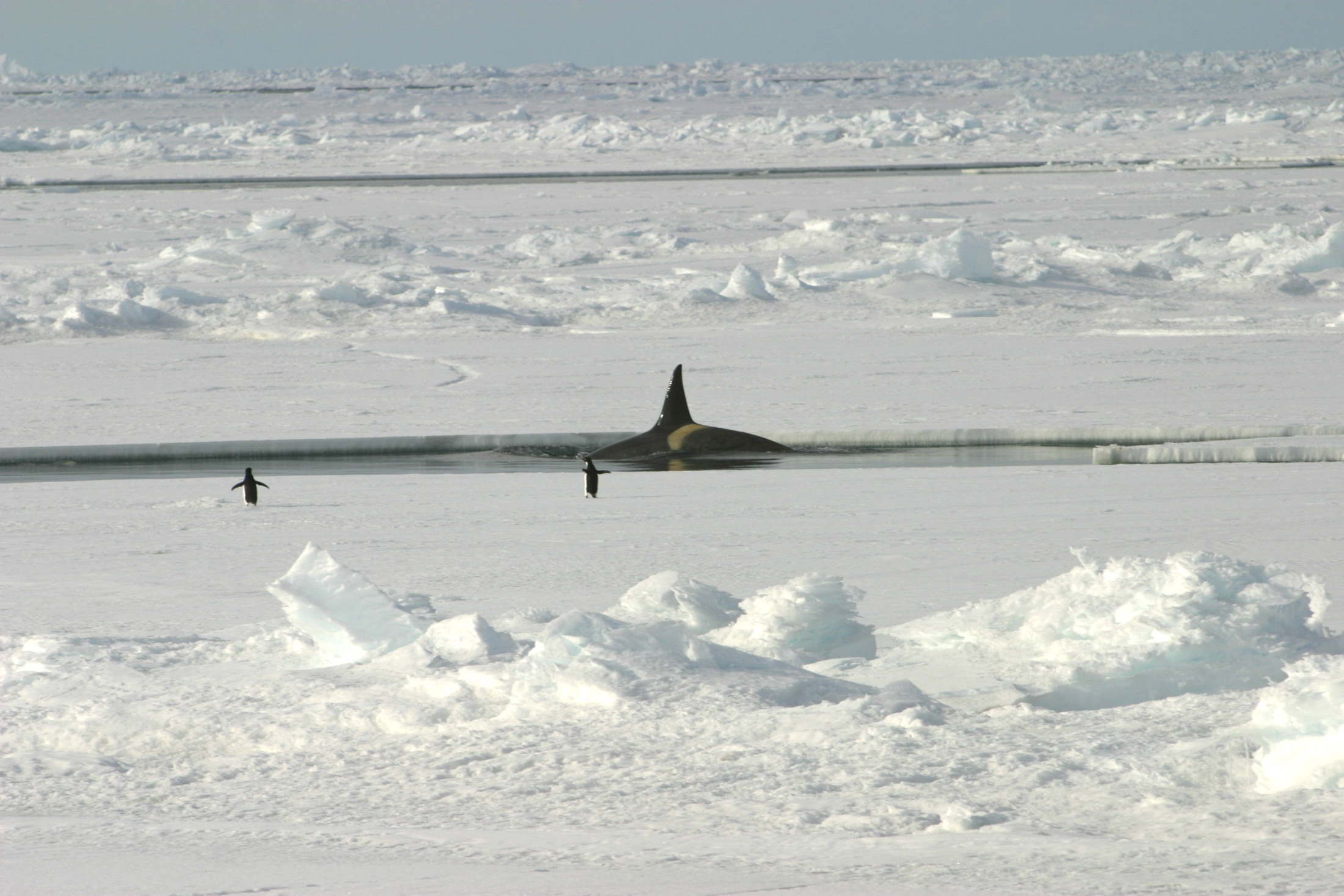 Type C
Morin, P. A., et al. 2010. Complete mitochondrial genome analysis of killer whales 
(Orcinus orca) indicates multiple species. Genome Research 20:908-916.
Photo: K. Hoeflin
[Speaker Notes: Photo Kevin Hoeflin]
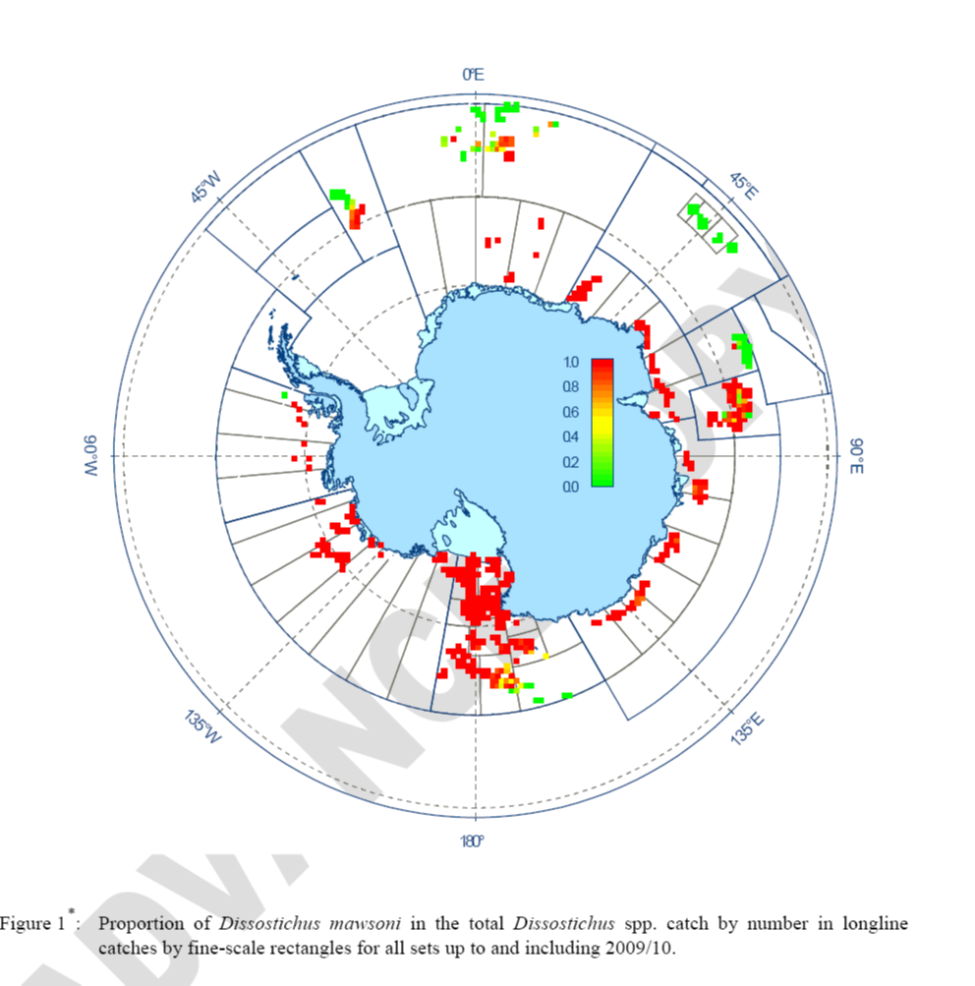 Mawsoni catches 2010
Type C (n=221)
Soviet Antarctic Whaling Catch (n=1239)
Pitman et al. 2007
[Speaker Notes: a) Soviet Antarctic whaling data (white, n = 1239), and Antarctica Type C killer whales (black, n = 221)]
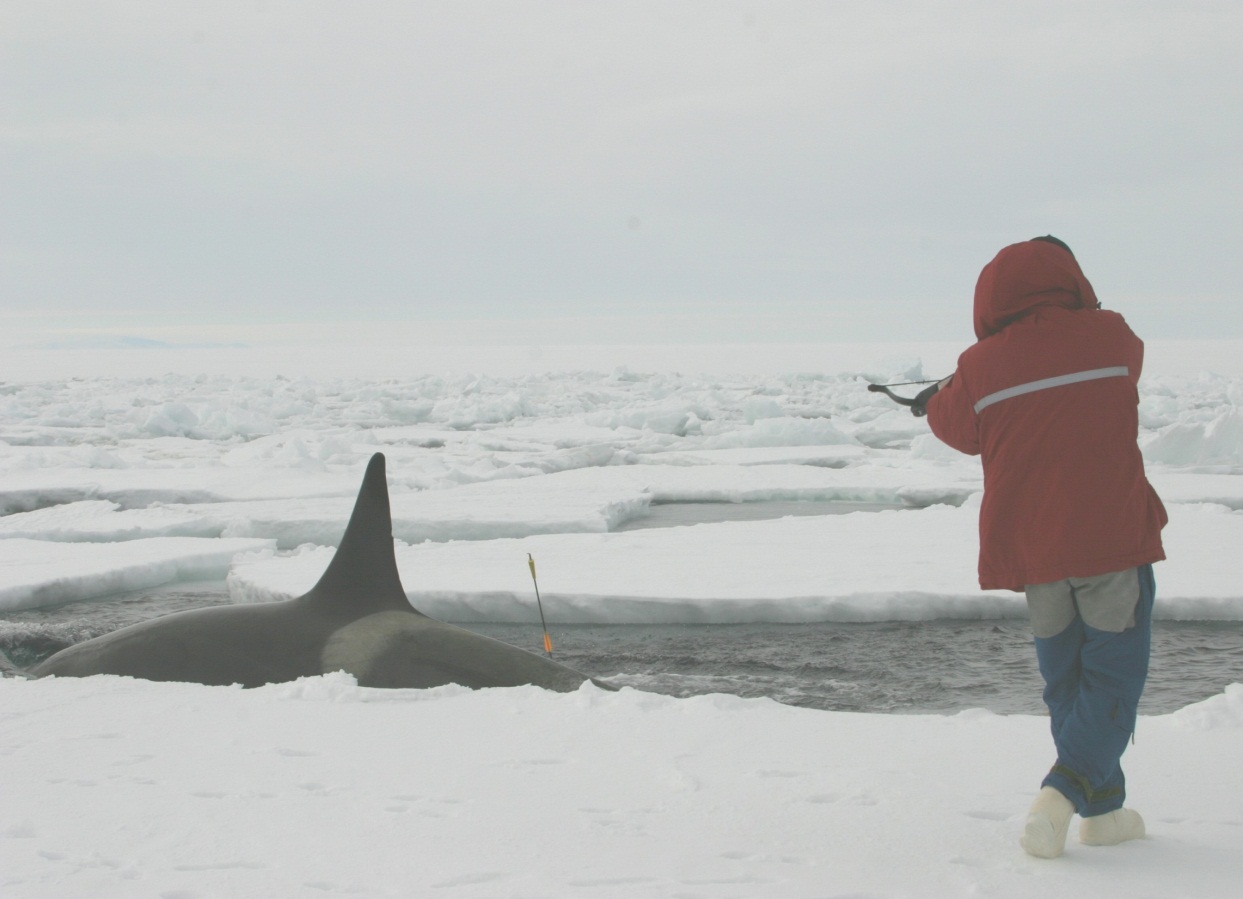 Type C adult male
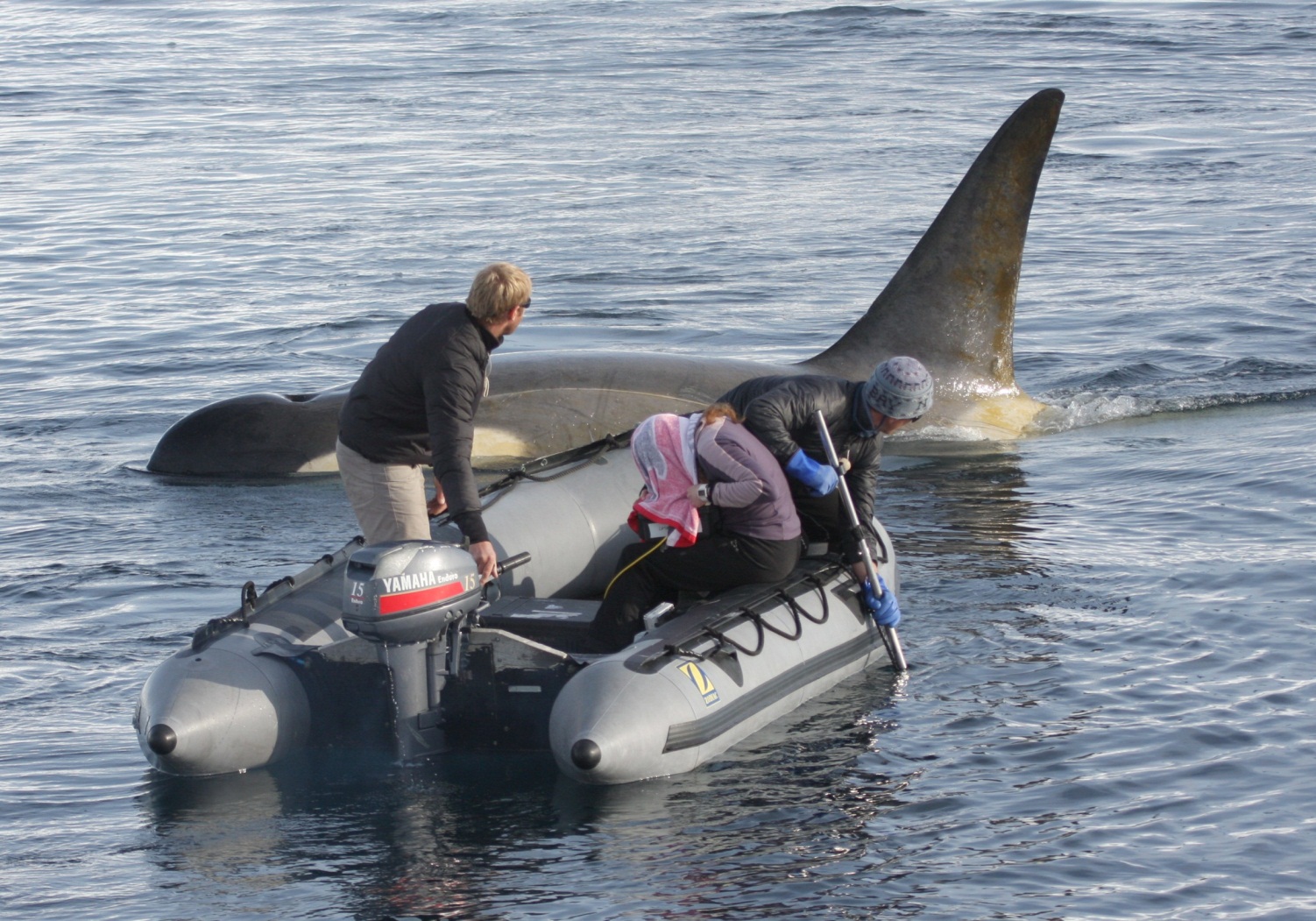 Type B – large;
adult male
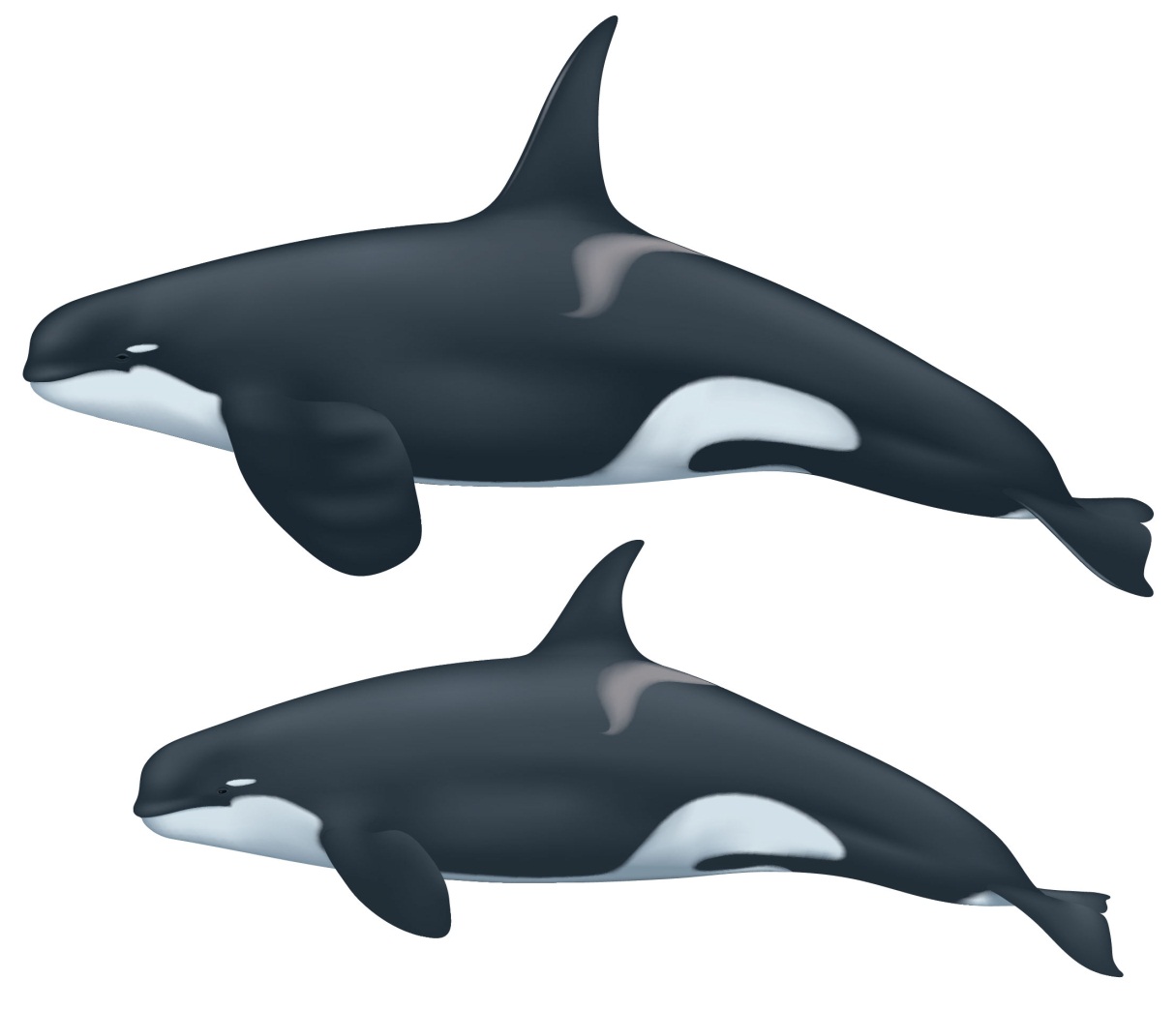 Type D
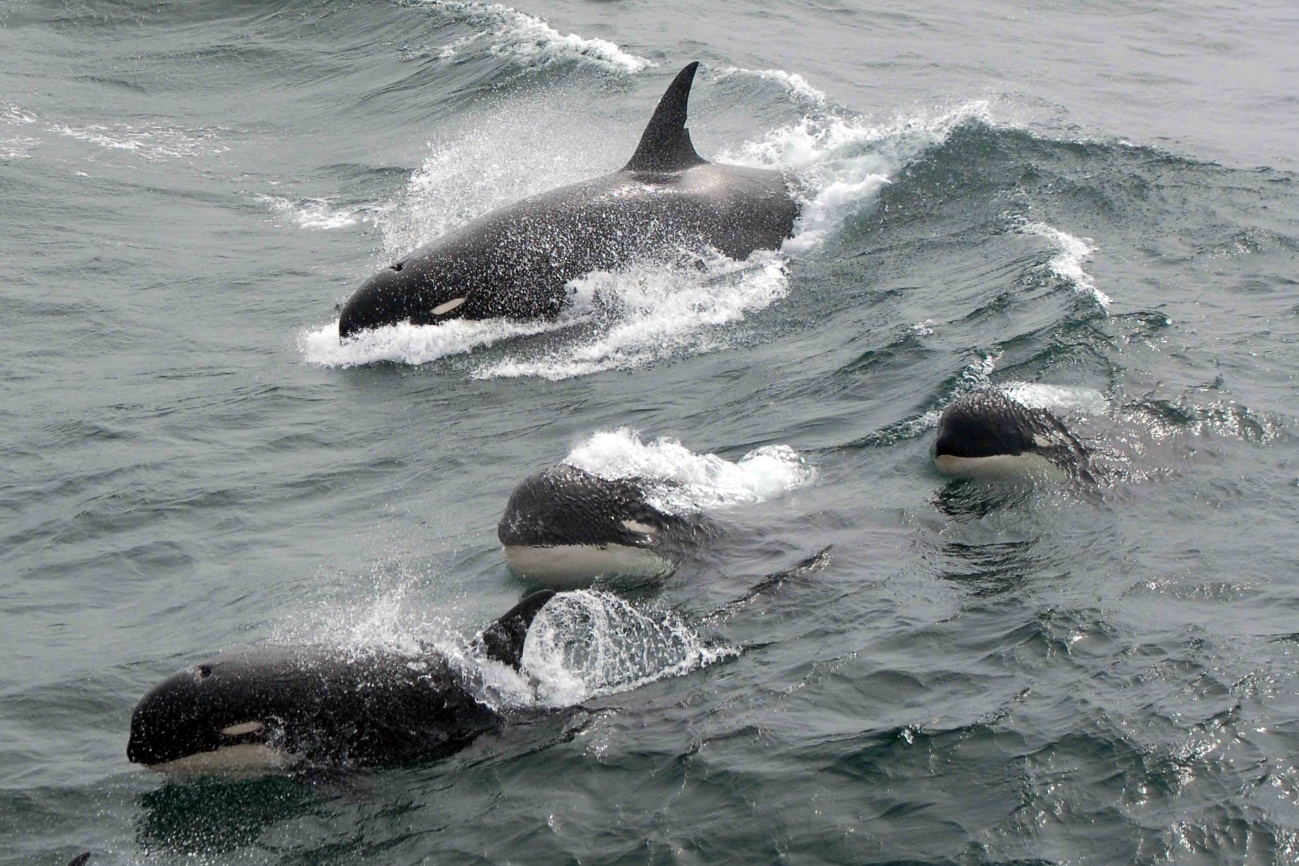 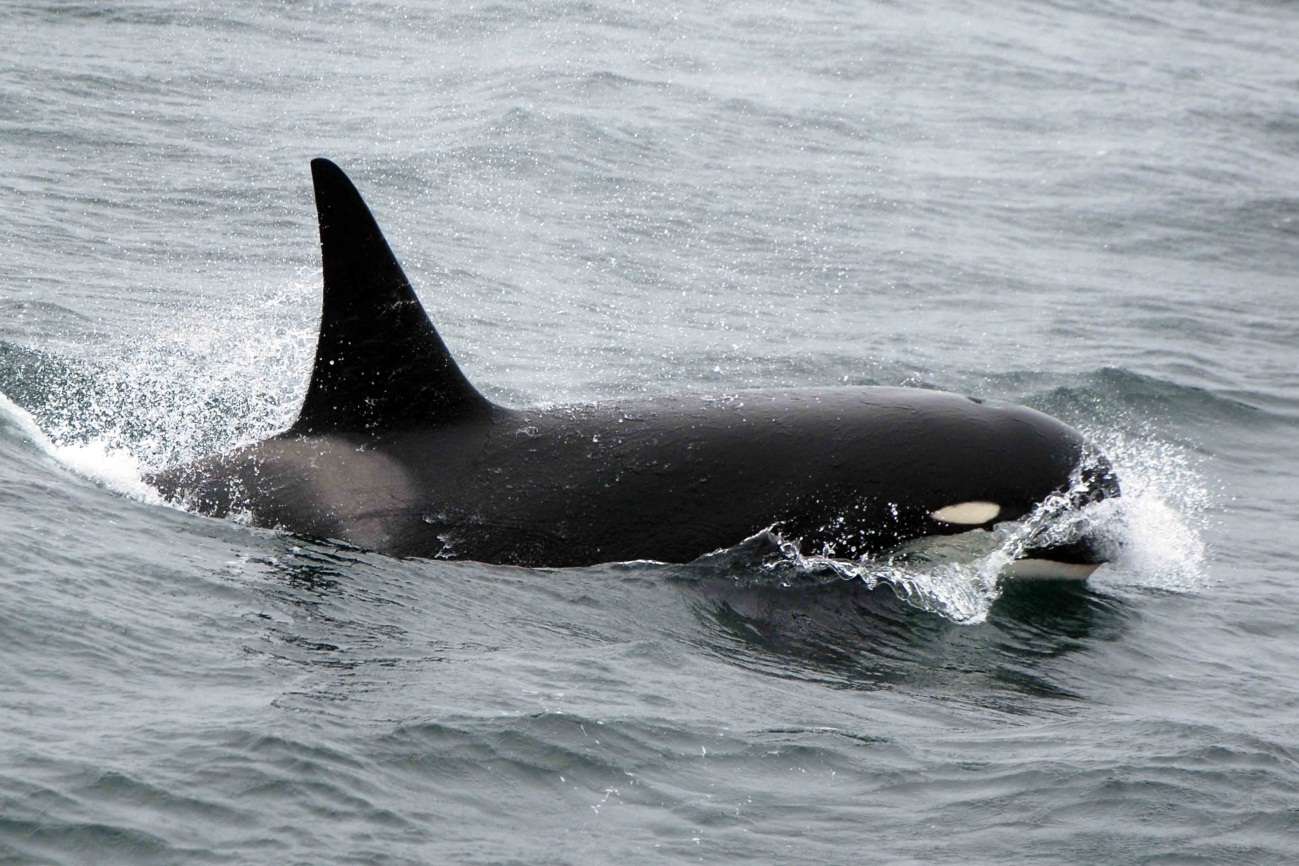 Insights from Antarctic Peninsula studies:
More differentiation of forms
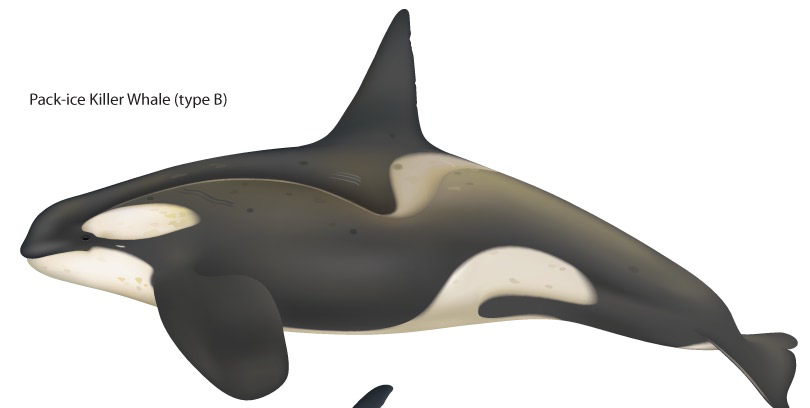 Large Type B
Pack ice killer whale
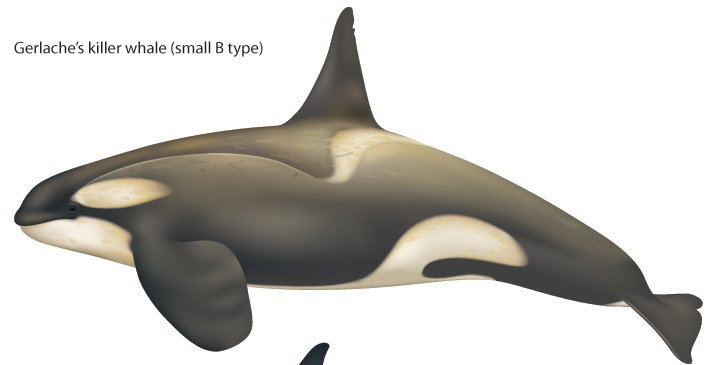 Small Type B
Gerlache killer whale
Illustrations by Uko Gorter
Insights from Antarctic Peninsula studies:
More differentiation of forms
Prey specialization?
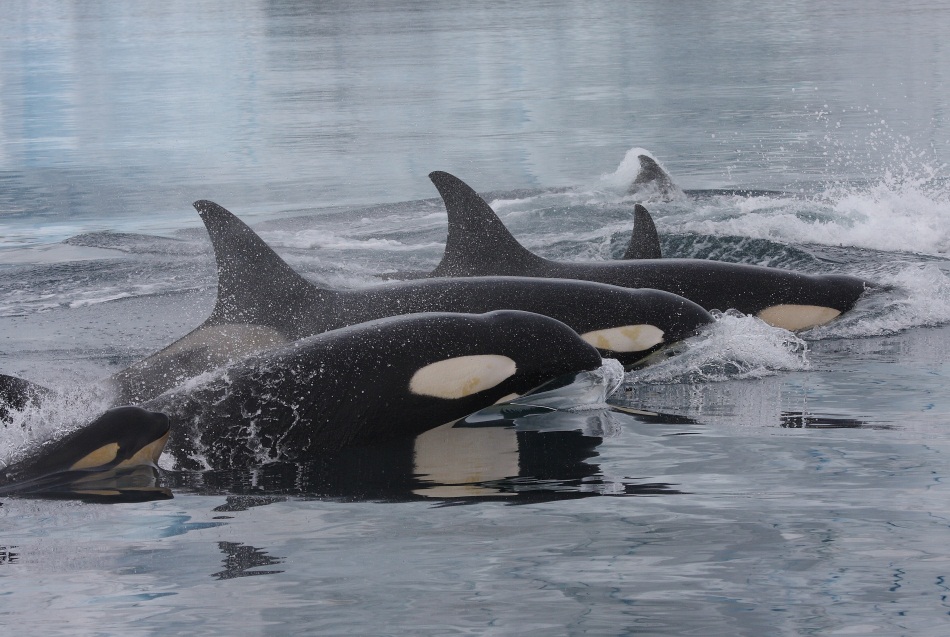 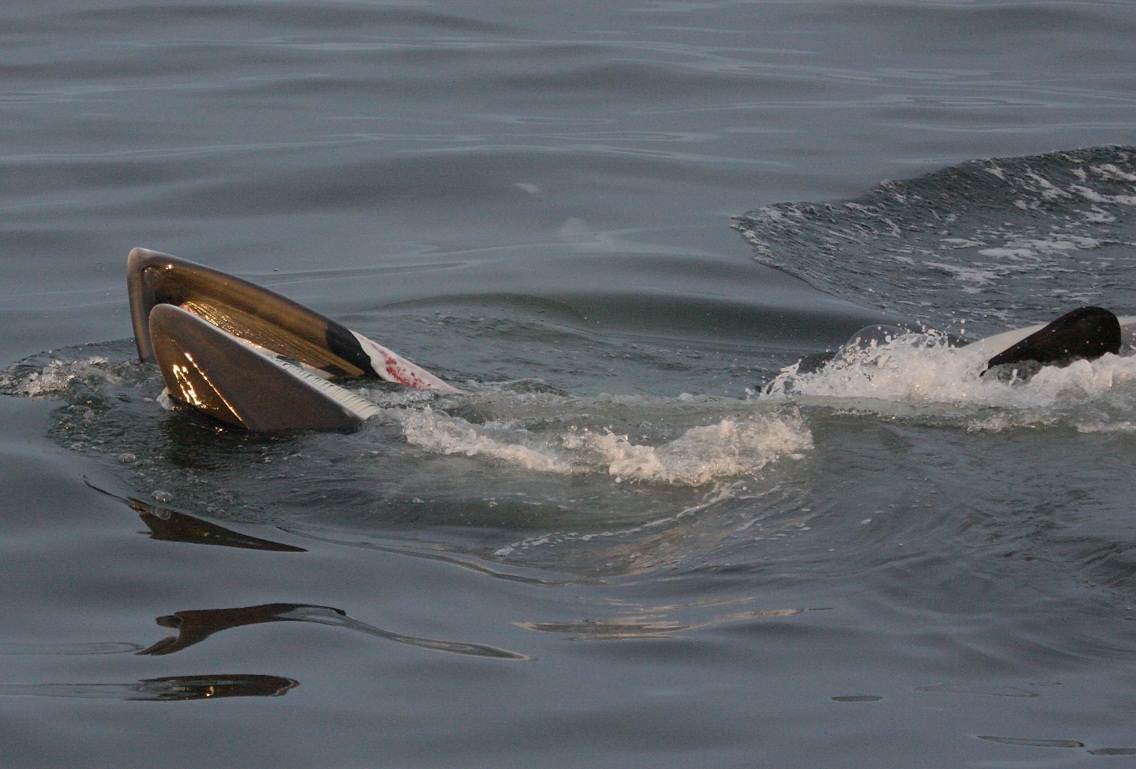 Large type B
Type A
Small type B
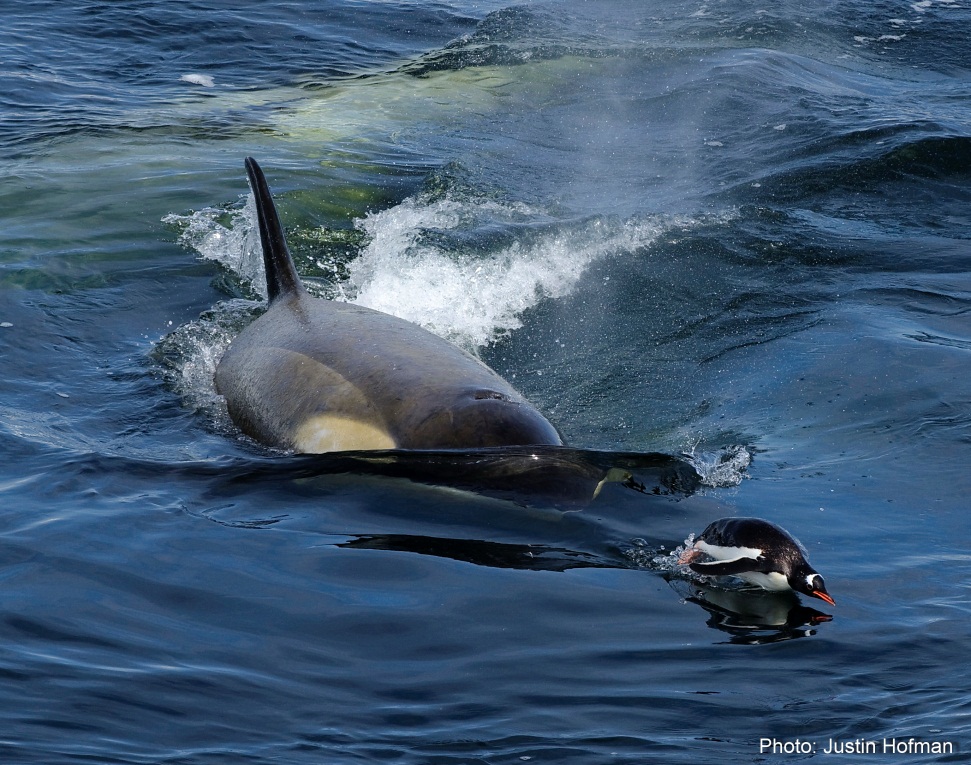 Small type B
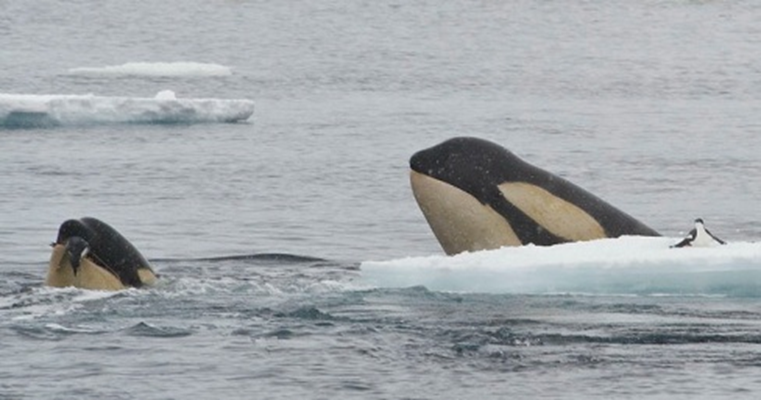 Large type B
Photo: Mirek Zitek
Preferences within Preferences
88%
82%
15%
3%
(n = 365)
(n = 16)
Pitman and Durban 2011
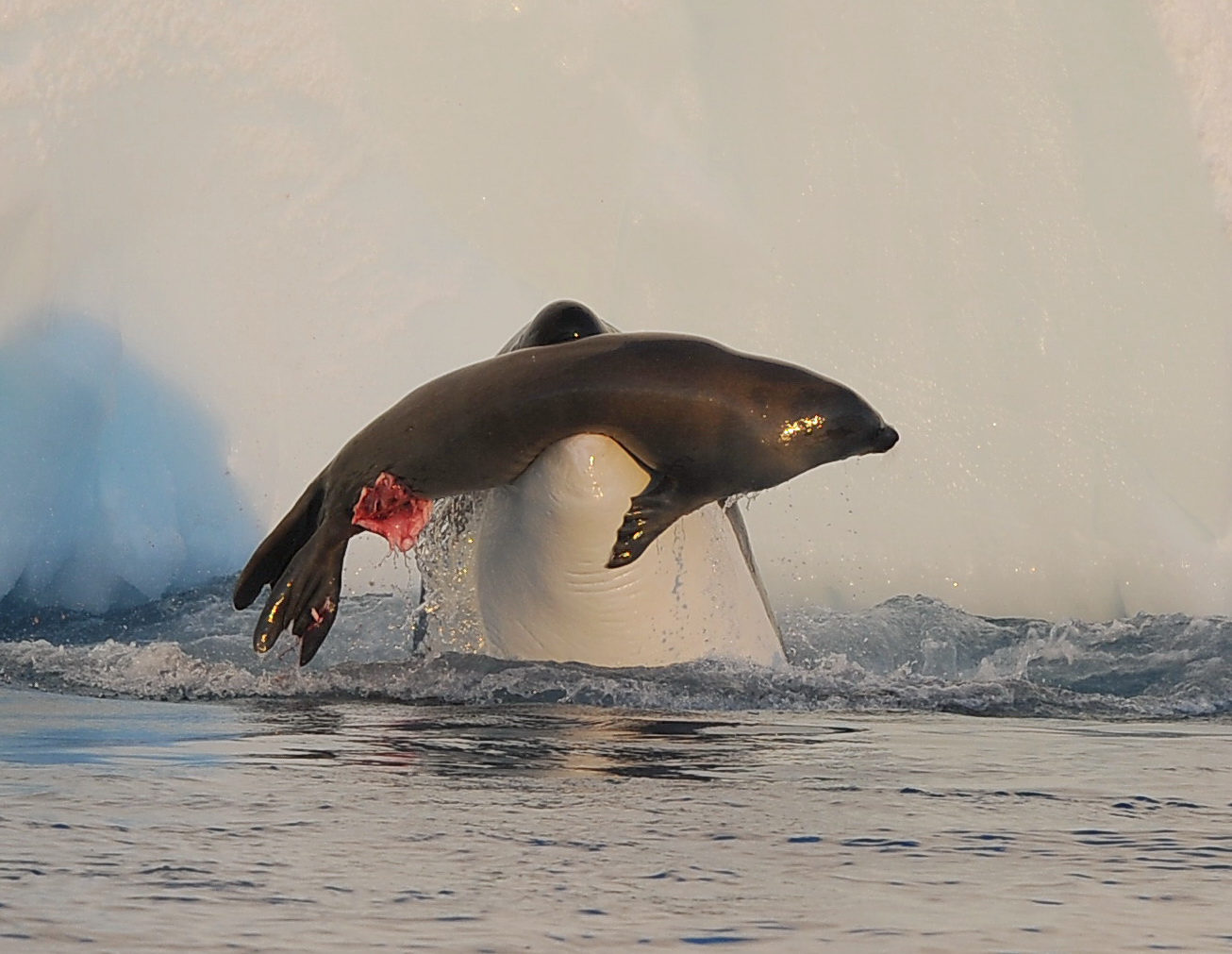 Photo: Ari Friedlaender
Small type B dive data – 
15 days of dive data recorded every 75 seconds
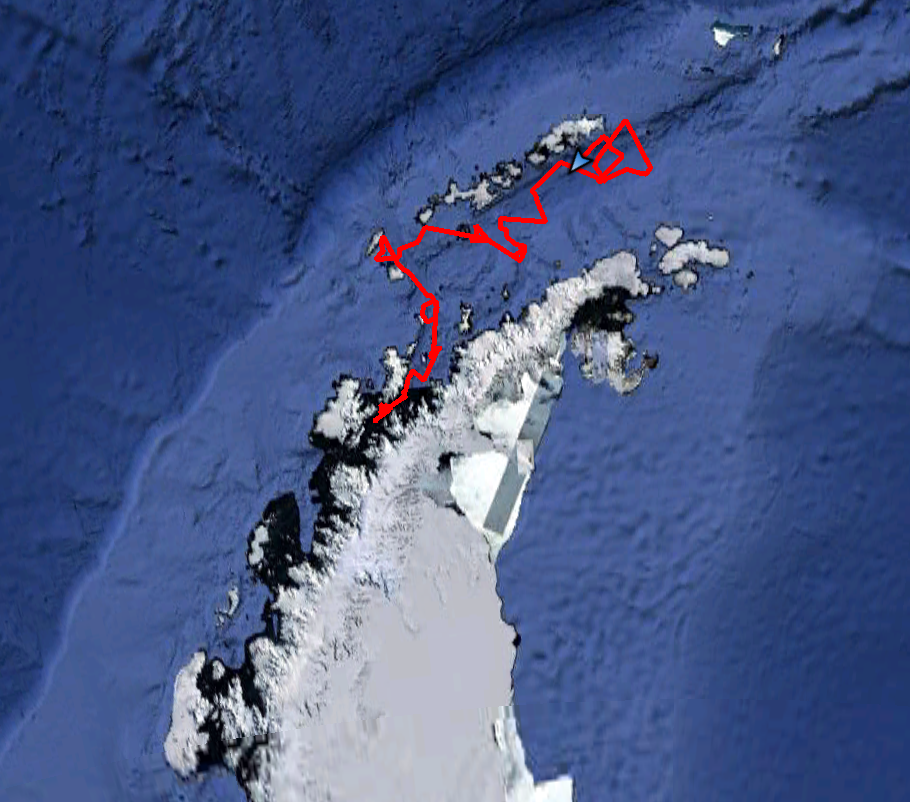 Bransfield Strait
Antarctic Peninsula
Durban and Pitman, unpublished
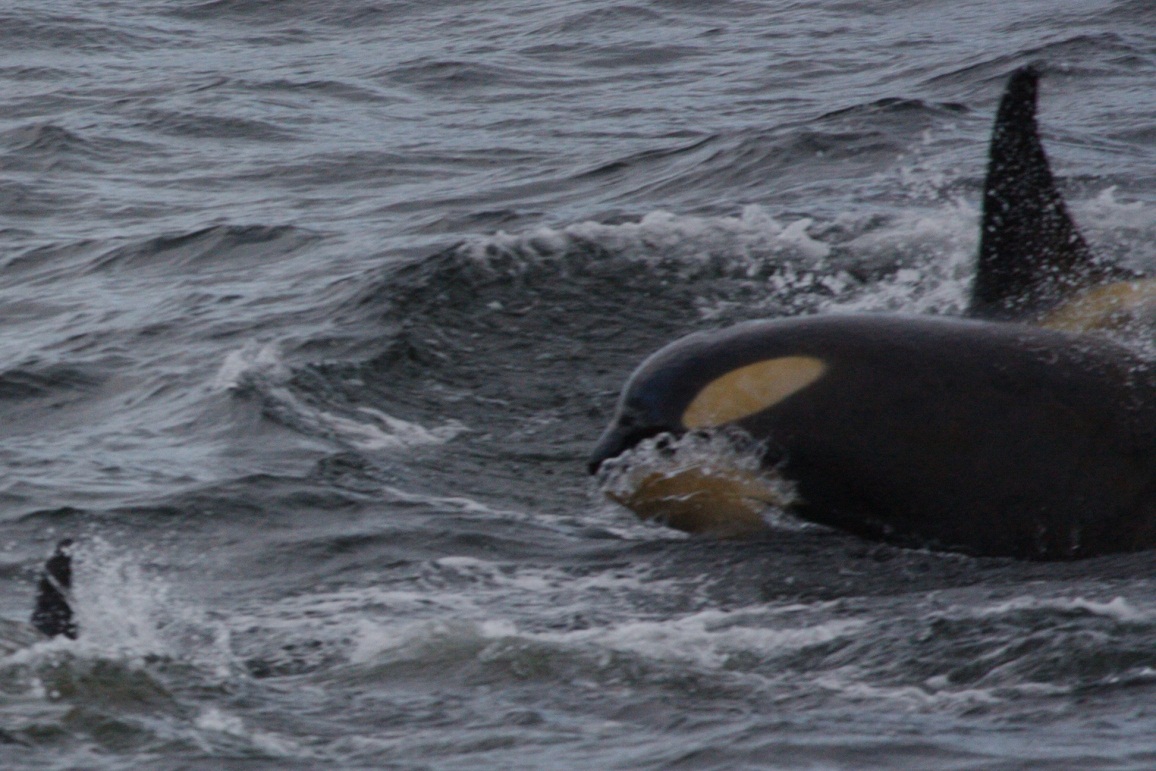 [Speaker Notes: Dive tag on a small type B KW – max dive depth 608 m; scattered randomly throughout the day and night; depth corresponds closely to bottom depth – feeding on squid or fish.]
Depredating toothfish longlines:
Types A, B and D – but not C!
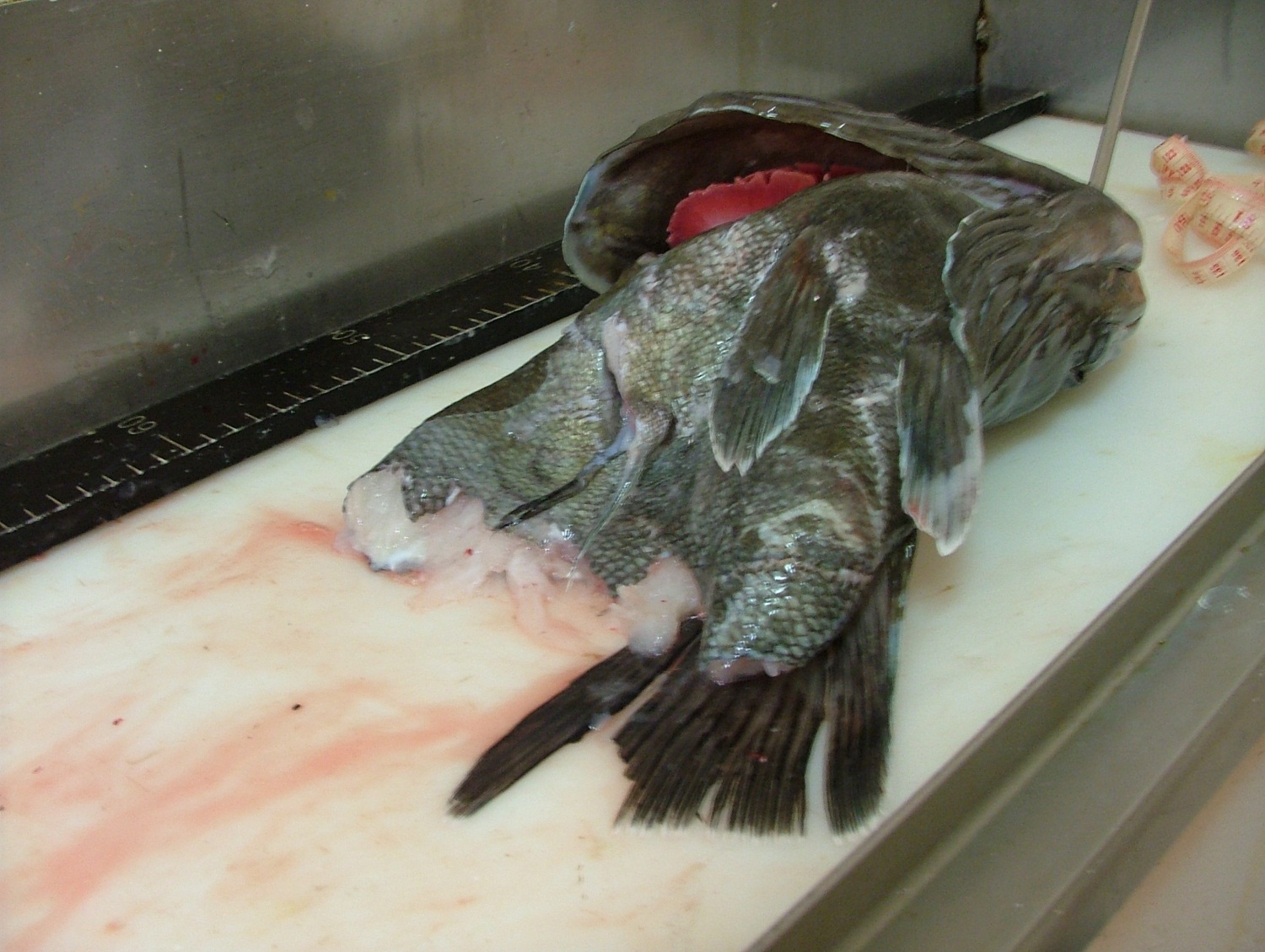 Insights from Antarctic Peninsula studies:
More differentiation of forms
Prey specialization?
Amount of individual prey taken
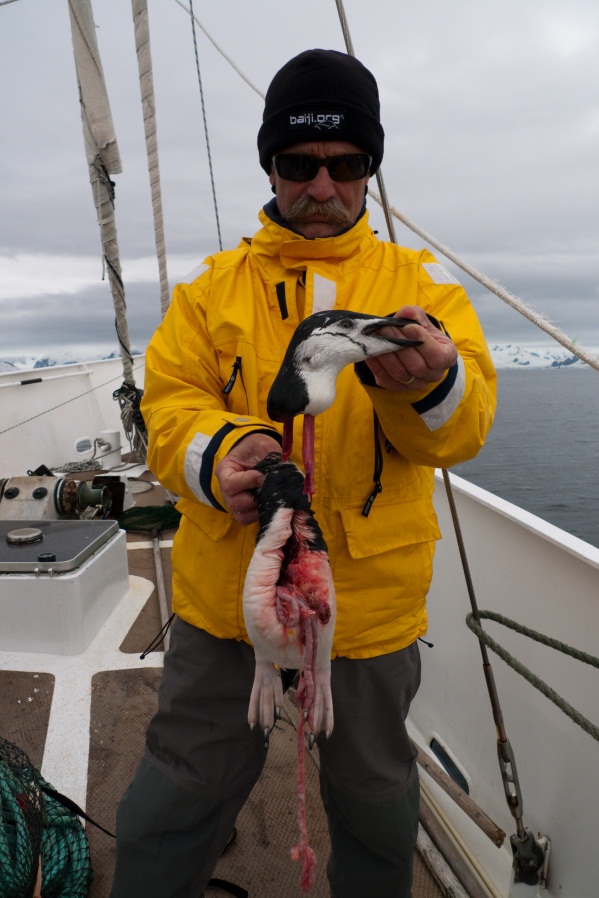 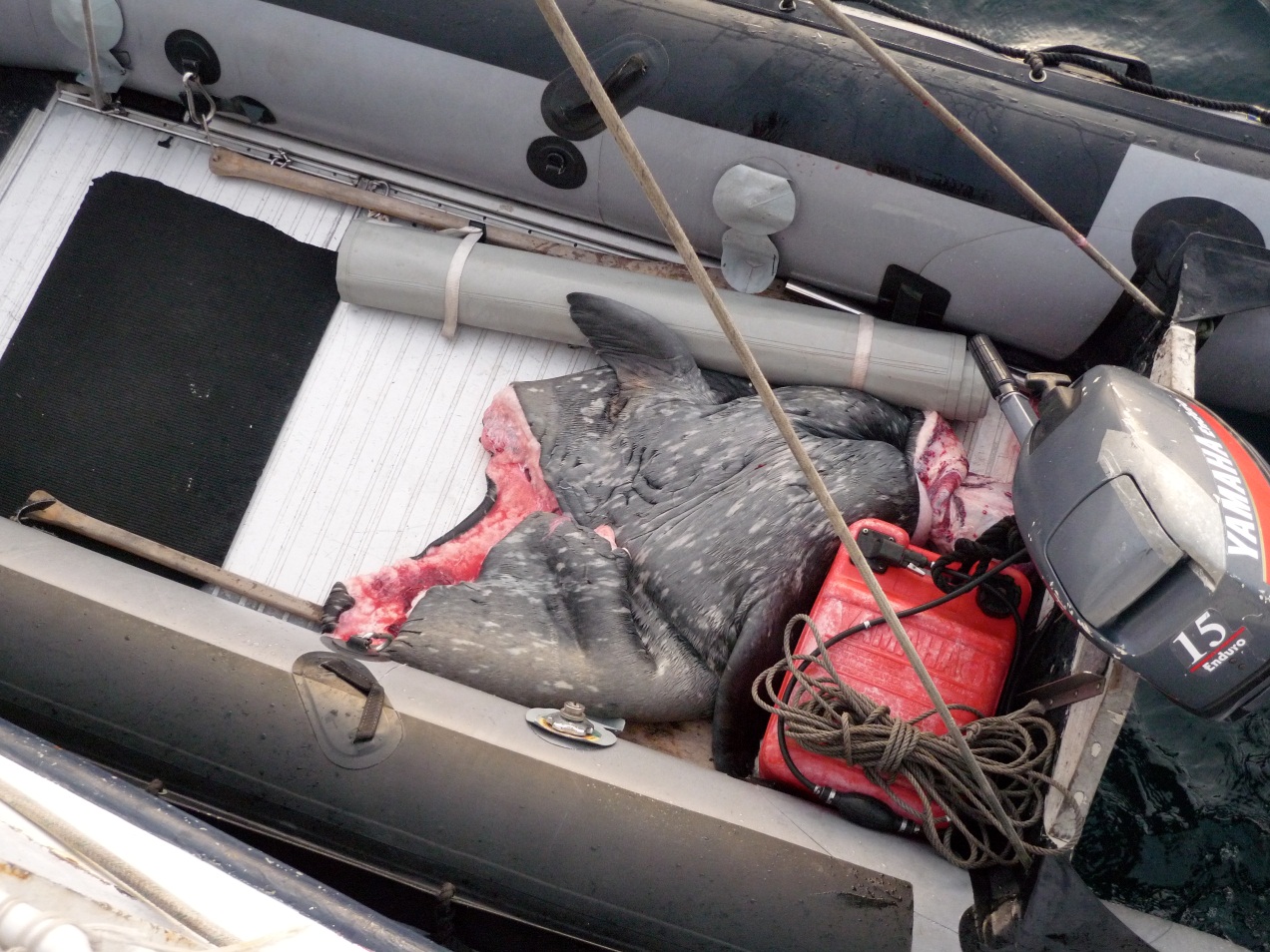 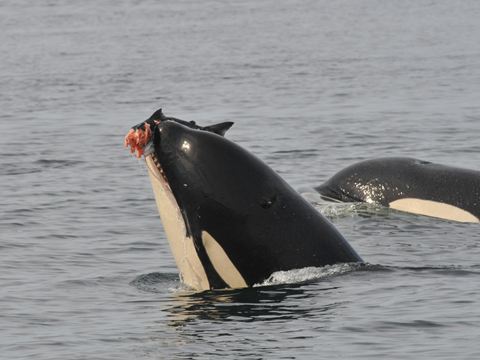 Killer whales taking 
certain parts, of certain prey
Insights from Antarctic Peninsula studies:
More differentiation of forms
Prey specialization?
Amount of prey taken
Movement patterns
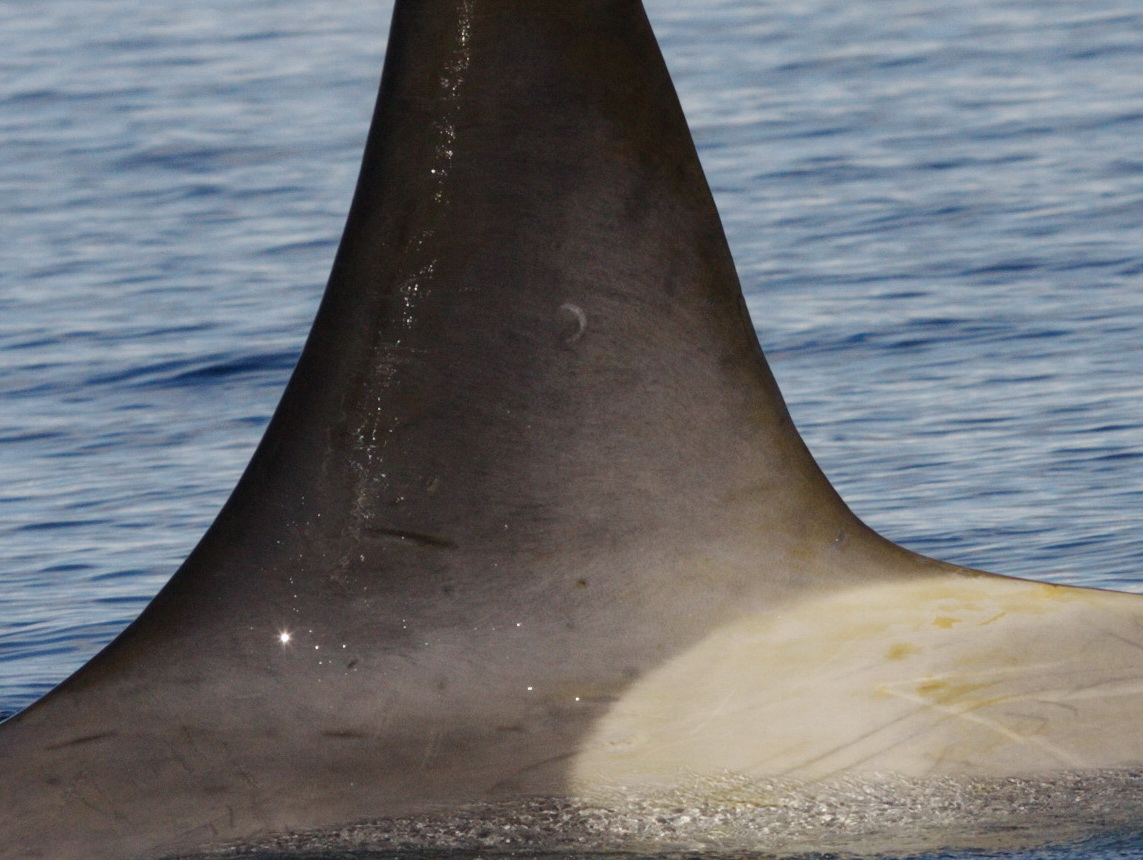 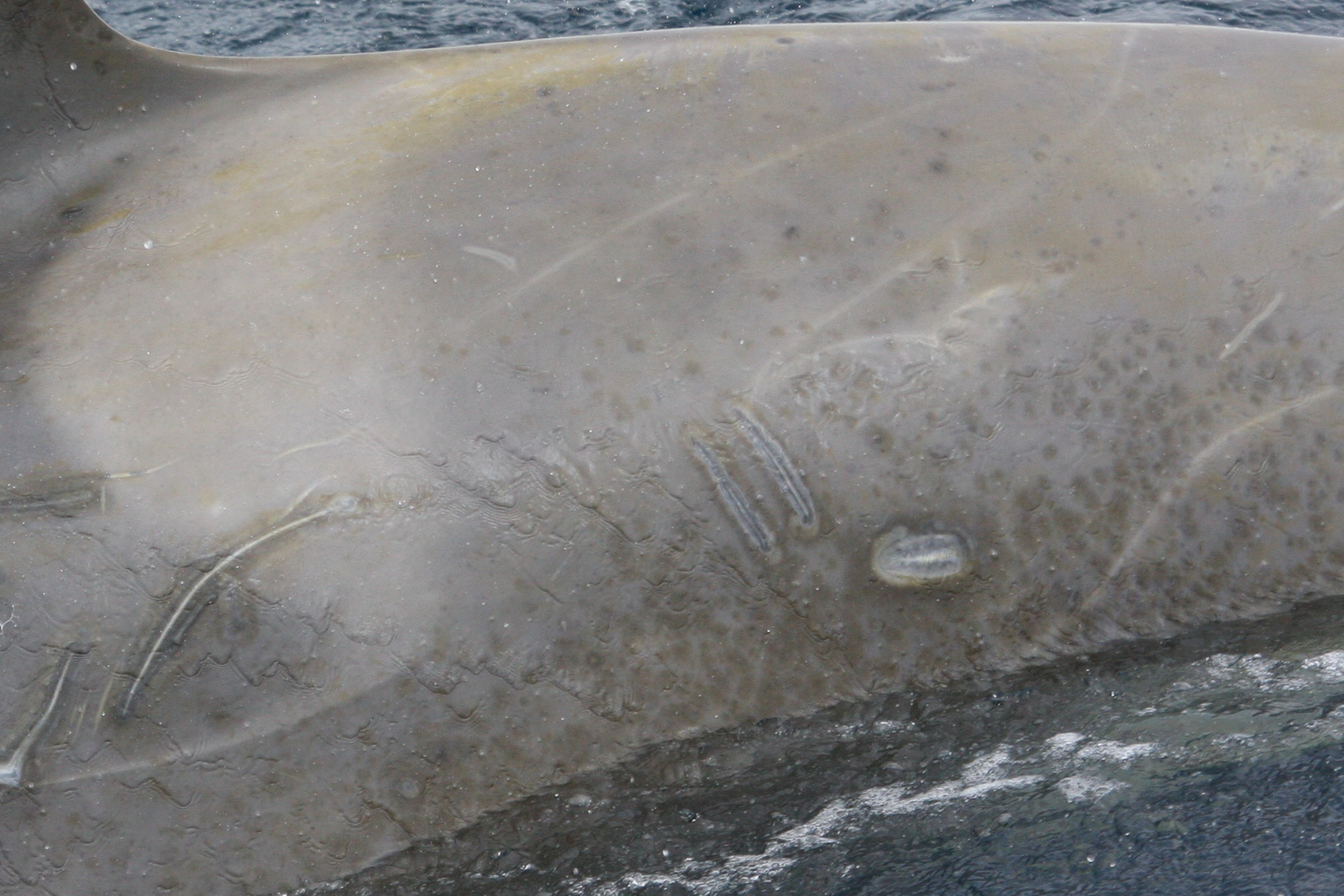 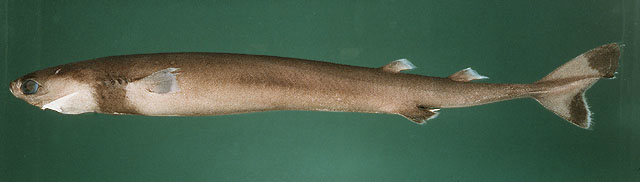 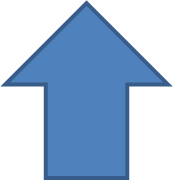 [Speaker Notes: First indication of movements – cc shark bites; 30-40 cm shark found in warmer waters. In addition, type Cs have been photographed off Australia and NZ; type B has been photographed off Falkland Islands and NZ.]
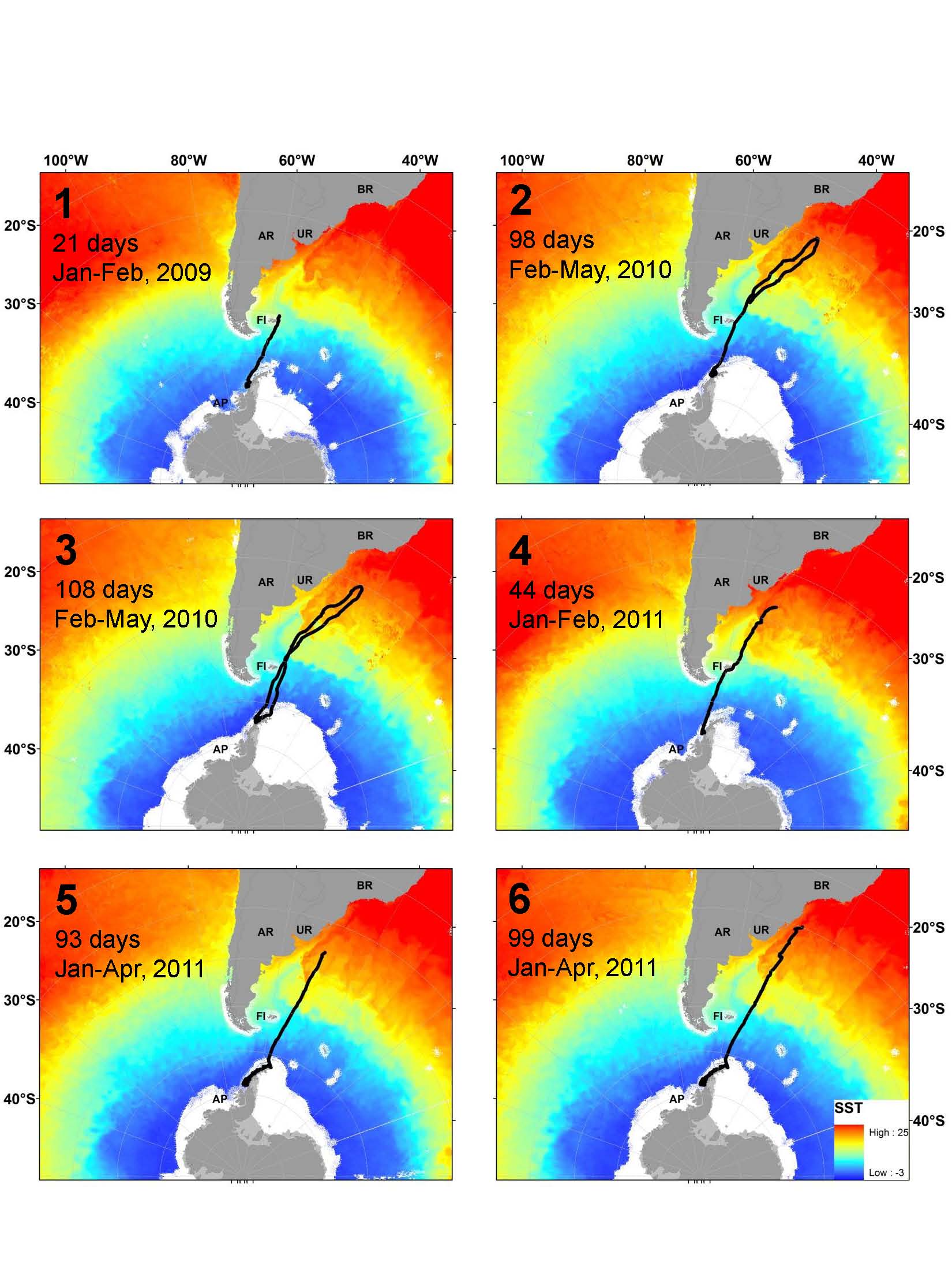 Durban and Pitman 2011
[Speaker Notes: Tracks of 6 whales from 4 different groups, over two years]
Durban and Pitman 2011
[Speaker Notes: Longest track was 109 days, including a 9,400 km roundtrip sortee to southern Brazil and back in 42 days – returning 40 km from tagging site at the onset of winter. 6.5 kts at fasest sustained speed. SST -1.9 to 24.2C]
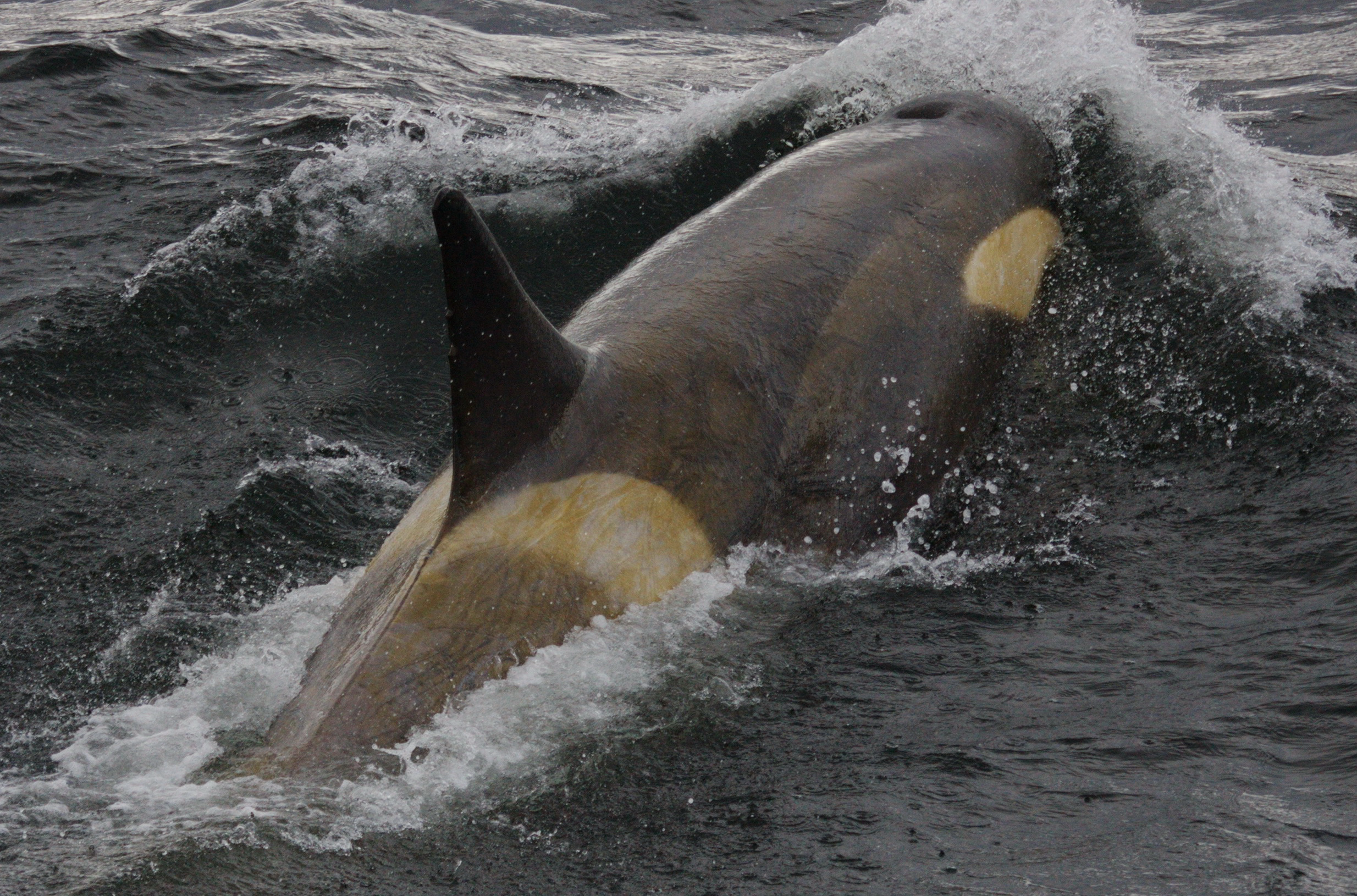 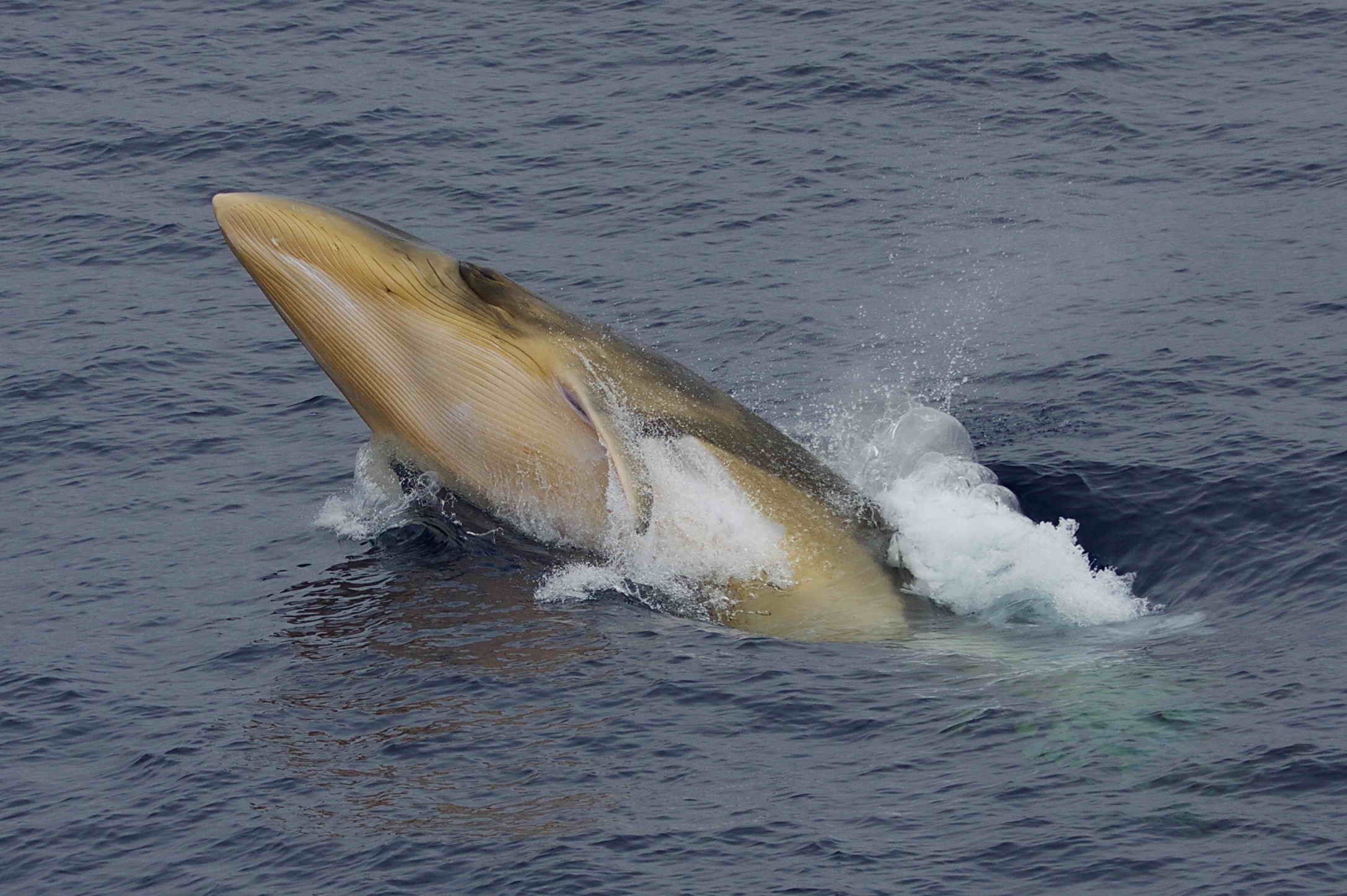 Determining the Ecological Role of Antarctic Killer Whales
How many species/ecotypes present?
Population sizes
Movement – within and without Ross Sea
Preferred prey species; can they switch?
Number of prey taken (depends partly on how much of each prey is eaten)
Questions?